Εισαγωγή στην Κοινωνική Στατιστική με τη χρήση ΤΠΕ
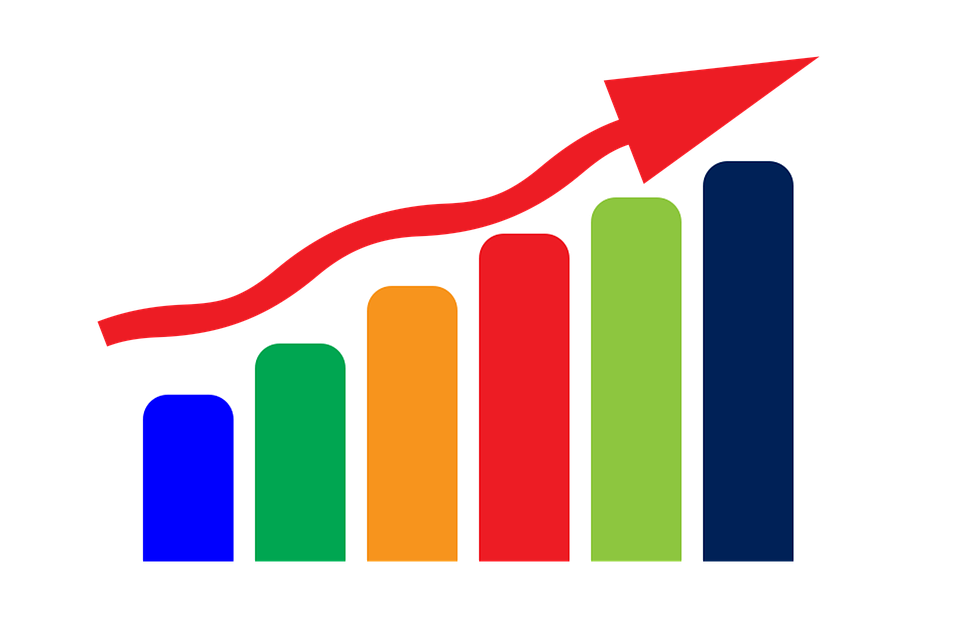 2η Ενότητα
Δειγματοληψία & Σφάλματα
Δρ. Βενέτης Κανακάρης
Περίγραμμα Ενότητας
Τι είναι η δειγματοληψία.
Η έννοια του σφάλματος.
Είδη δειγματοληψίας.
Δειγματοληψία με πιθανότητα (τυχαία)
Απλή τυχαία
Συστηματική
Στρωματοποιημένη
Κατά συστάδες
Δειγματοληψία χωρίς πιθανότητα.
Τι καλούμε δειγματοληψία
Δειγματοληψία: Η λήψη ενός τμήματος από κάποιο ευρύτερο σύνολο (πληθυσμό).
Ο πληθυσμός μπορεί να είναι ή να μην είναι άνθρωποι (π.χ. όλα τα εστιατόρια στην Περιφέρεια).
Πότε είναι επιτυχής; Όταν παράγει μετρήσεις που είναι γενικεύσιμες, δηλ. βρίσκονται όσο γίνεται πιο κοντά στις παραμέτρους του αντίστοιχου πληθυσμού.
Τι καλείται σφάλμα
Παράμετρος: τιμή που περιγράφει έναν πληθυσμό (π.χ. μέσος όρος πληθυσμού).
Στατιστικό μέτρο: τιμή που περιγράφει ένα δείγμα (π.χ. μέσο όρος δείγματος).
Σφάλμα (e): η απόκλιση ενός στατιστικού μέτρου από την πραγματική παράμετρο ενός πληθυσμού.
Δειγματοληπτικό σφάλμα: οφείλεται στα μοναδικά χαρακτηριστικά που έχουν τα άτομα που συνθέτουν ένα δείγμα. Προκύπτει πάντοτε και δεν μπορεί να αποφευχθεί.

Μη δειγματοληπτικό σφάλμα: δεν οφείλεται στη δειγματοληψία, αλλά σε άλλους παράγοντες (π.χ. ακαταλληλότητα ερωτηματολογίου, σφάλματα ανταπόκρισης, σφάλματα κωδικοποίησης, σφάλματα επεξεργασίας).
Μπορούμε να εκτιμήσουμε (κατά πιθανότητα) το δειγματοληπτικό σφάλμα, εφόσον το δείγμα έχει επιλεγεί τυχαία.

Εκτιμώντας το δειγματοληπτικό σφάλμα, μπορούμε να προσδιορίσουμε και τον βαθμό εμπιστοσύνης που θα δείξουμε στα αποτελέσματα μιας έρευνας.
Υπολογισμός σφάλματος για αναλογίες με βαθμό εμπιστοσύνης (πιθανότητα) 95%:
(p: αναλογία)
Επεξήγηση όλων των παραπάνω:
Ποσοστό 50% (p=0.5) σε δείγμα 100 πολιτών σημαίνει ότι στον πληθυσμό το ποσοστό
κυμαίνεται από 40% μέχρι 60% (50±10) και μάλιστα με 95% πιθανότητα. Δηλ. Υπάρχει 2,5% πιθανότητα να είναι μικρότερο από 40% και 2,5% πιθανότητα να είναι μεγαλύτερο του 60%.
Τι συμβαίνει όταν το έχουν δείγμα 5000 πολιτών;
Εάν στο προηγούμενο παράδειγμα το δείγμα ήταν 5000 πολίτες, ανάμεσα σε ποια όρια θα κυμαινόταν το ποσοστό του πληθυσμού με 95% πιθανότητα;

Εάν το ποσοστό στο δείγμα ήταν 60% (p=0.6) και το μέγεθος του δείγματος ήταν 100 άτομα, σε ποια όρια θα κυμαινόταν το ποσοστό του πληθυσμού με 95% πιθανότητα;
Είδη Δειγματοληψίας
Ακραίων Περιπτώσεων
Τυχαία
Χωρίς Πιθανότητα
Ετερογενής/Ομοιογενής
Εθελοντική
Απλή
Τυπικών Περιπτώσεων
Χιονοστιβάδα
Κρίσιμων Περιπτώσεων
Σκοπιμότητας
Αυτοεπιλογή
Συστηματική
Πολλαπλών Σταδίων
Ποσόστωσης
Διαστρωματική
Ευκολία
Κατά Συστάδες
Τυχαία Δειγματοληψία (Με Πιθανότητα)
Κάθε μέλος του πληθυσμού (δείγματος) έχει την ίδια (επιλεγείσα) πιθανότητα με όλα τα υπόλοιπα μέλη να επιλεγεί στο δείγμα, σε κάθε στάδιο της δειγματοληψίας.

Δειγματοληπτικό Πλαίσιο, καλείται η δημιουργία μιας κατάστασης με τα άτομα/περιπτώσεις του πληθυσμού από τον οποίο θα προκύψει το δείγμα
Τυχαίο δείγμα ≠ Δείγμα ευκολίας
Παράδειγμα Έρευνας: Έρευνα ικανοποίησης φοιτητών από την ποιότητα του φαγητού στην λέσχη.

1η Περίπτωση: Διανέμω 200 ερωτηματολόγια σε ισάριθμους φοιτητές καθώς εξέρχονται από το κτίριο της λέσχης σε συγκεκριμένη ώρα. Ζητώ να τα συμπληρώσουν επιτόπου (δείγμα ευκολίας). 
2η Περίπτωση: Από τον κατάλογο με τους Α.Μ. των εγγεγραμμένων φοιτητών του πανεπιστημίου που διατηρεί η Γραμματεία του κάθε τμήματος, επιλέγω 200 από αυτούς με τυχαίο τρόπο. Κατόπιν στέλνω το ερωτηματολόγιο στους αντίστοιχους σπουδαστές με ακαδημαϊκό email (τυχαίο δείγμα).
Απλή τυχαία δειγματοληψία
Βασικά στάδια:
Δημιουργία δειγματοληπτικού πλαισίου (κατάσταση με όλα ή σχεδόν όλα τα άτομα του πληθυσμού). Έστω ότι ο πληθυσμός είναι 2000 άτομα.
Αρίθμηση ατόμων από το 1 έως το 2000.
Καθορισμός μεγέθους δείγματος (π.χ. 200 άτομα).
Τυχαία επιλογή 200 αριθμών (από 1 ως 2000). Κάτι τέτοιο μπορεί να γίνει με τη βοήθεια κατάλληλου λογισμικού.
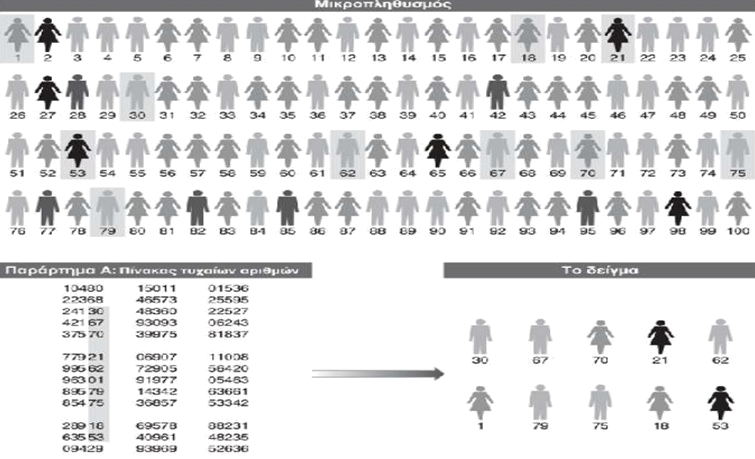 Τμήμα πίνακα τυχαίων αριθμών
Η απλή τυχαία δειγματοληψία δεν εξασφαλίζει πάντοτε αντιπροσωπευτικότητα ως προς τα χαρακτηριστικά που μας ενδιαφέρουν.
Επιπλέον, πάντα κάποιοι δεν θα συμμετέχουν:
διότι δεν εντοπίστηκαν, 
δεν θέλησαν να απαντήσουν, 
ήταν δύσκολη η πρόσβαση (λόγω απόστασης) κ.λπ.
Συστηματική δειγματοληψία
Βασικά στάδια:
Αρίθμηση όλων των ατόμων στο δειγματοληπτικό πλαίσιο.
Καθορισμός μεγέθους δείγματος (n).
Υπολογισμός κλάσματος N/n (Ν = μέγεθος πληθυσμού).
Επιλογή ενός τυχαίου αριθμού x μεταξύ 1 και N/n (πρώτο άτομο).
Επιλογή επόμενων ατόμων με βηματισμό (x+N/n, x+2N/n έως x+(n- 1)N/n).
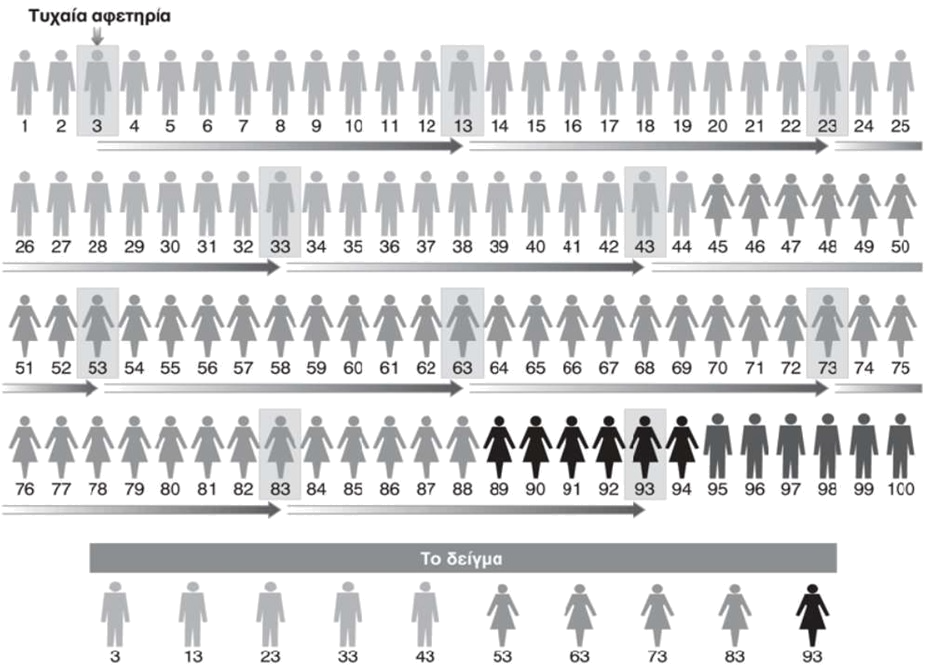 Στρωματοποιημένη δειγματοληψία
Βασικά βήματα:
Το δειγματοληπτικό πλαίσιο κατανέμεται σε στρώματα (νομοί, ομάδες εκλογικών τμημάτων, αστικές/αγροτικές περιοχές, ηλικιακές ομάδες, κ.λπ.)
Από κάθε στρώμα γίνεται επιλογή του δείγματος με απλή τυχαία ή συστηματική δειγματοληψία.
Η στρωματοποιημένη δειγματοληψία μπορεί να είναι αναλογική ή μη αναλογική.
Κατά την αναλογική δειγματοληψία, το μέγεθος του δείγματος από ένα στρώμα είναι ανάλογο του σχετικού μεγέθους του στρώματος αυτού στον συνολικό πληθυσμό. Δηλ. εάν άντρες=γυναίκες στον πληθυσμό, τότε θα πρέπει να υπάρχουν ίσοι αριθμοί και στο δείγμα.
Αναλογική διαστρωματοποιημένη δειγματοληψία (μέγεθος δείγματος στρώματος i)
Για την μη αναλογική, μπορούμε να κάνουμε «υπερδειγματοληψία» από ένα μικρό, αλλά σημαντικό για την έρευνα, στρώμα του πληθυσμού.
Δειγματοληψία κατά συστάδες
Ομαδοποίηση πληθυσμού σε συστάδες (ομάδες) που καλύπτουν τον πληθυσμό: π.χ. σε σχολεία (για μαθητές), σε νοσοκομεία (για ασθενείς), σε οικοδομικά τετράγωνα (για εμπορικά καταστήματα), κ.λπ.

Τυχαία επιλογή συστάδων (ομάδων).

Διαφορά με στρωματοποιημένη: το δειγματοληπτικό πλαίσιο είναι η λίστα των συστάδων όχι τα στοιχεία του πληθυσμού, ενώ εφαρμόζεται σε έρευνες που αφορούν εκτενείς γεωγραφικές περιοχές.
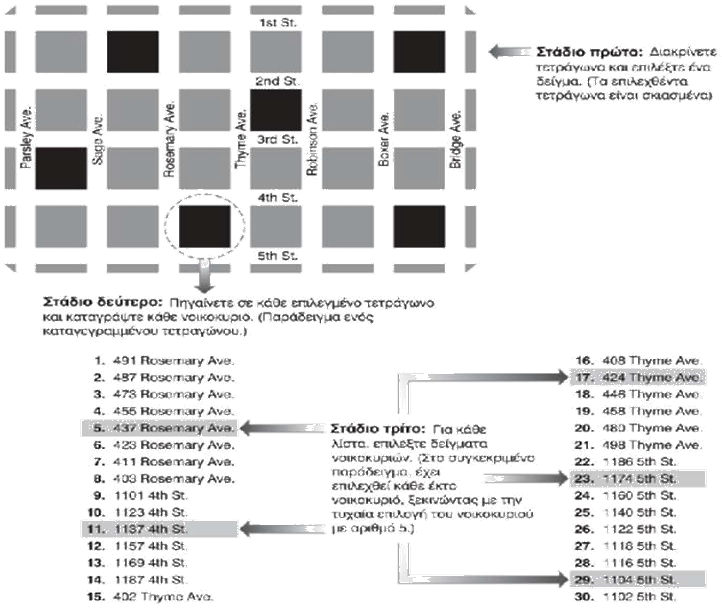 Δειγματοληψία χωρίς Πιθανότητα
Όταν τα μέλη ενός πληθυσμού δεν έχουν όλα την ίδια πιθανότητα να επιλεγούν στο δείγμα.
Εφαρμόζεται όταν δεν είναι εφικτή η δειγματοληψία με πιθανότητα (π.χ. όταν χρειάζεται να γίνει γρήγορα μια πιλοτική έρευνα, δεν υπάρχει δειγματοληπτικό πλαίσιο, ανεπαρκείς πόροι).
Δεν είναι γενικεύσιμα τα αποτελέσματα της.
Δεν μπορούμε να υπολογίσουμε το δειγματοληπτικό σφάλμα.
Τεχνικές Δειγματοληψίας Χωρίς Πιθανότητα
Δειγματοληψία ποσόστωσης.
Δειγματοληψία ευκολίας.
Σκόπιμη δειγματοληψία (π.χ. θεωρητική δειγματοληψία, ακραίες ή τυπικές περιπτώσεις, κρίσιμες περιπτώσεις, ανομοιογενή δείγματα, κ.λπ.).
Εθελοντική δειγματοληψία (π.χ. δειγματοληψία χιονοστοιβάδας, αυτοεπιλογή κατόπιν προσκλήσεως).
Ανακεφαλαίωση
Πρέπει το δείγμα να είναι αντιπροσωπευτικό
Το Πλαίσιο Περιέχει Περιοδικά Μοτίβα
Στρωματοποιημένο Πλαίσιο
Το Πλαίσιο Περιέχει Περιοδικά Μοτίβα
Απαιτείται Προσωπική Επαφή;
Γεωγραφικά Συγκεντρωμένος Πληθυσμός
Το πλαίσιο περιέχει στρώματα ή συστάδες
Διαστρωματική Τυχαία
Διαστρωματική Τυχαία
Κατά Συστάδες
Βιβλιογραφία
Καρακώστας, Κ. (2004). Στατιστική εφαρμοσμένη στις κοινωνικές επιστήμες. Διδακτικές σημειώσεις ΠΜΣ Τμήματος Φιλοσοφίας-Παιδαγωγικής-Ψυχολογίας Πανεπιστημίου Ιωαννίνων (επιμέλεια Σούρλου Ευλαμπία). 

Εμβαλωτής, Α., Κάτσης, Α., & Σιδερίδης, Γ. (2011). Στατιστικές μέθοδοι στις κοινωνικές επιστήμες. Αθήνα: Τόπος. Field, A. (2009). Discovering Statistics Using SPSS (Third Edition). London: Sage.